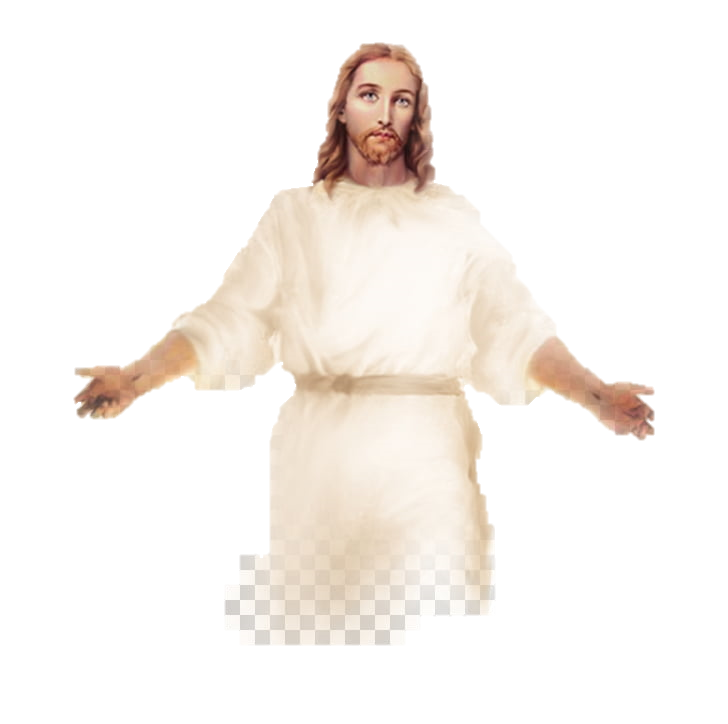 Dievas stato namus,
Dievas stato namus,
Dievas stato namus
nuostabius!

Stato ne iš akmenų,
stato iš gerų žmonių.
Dievas stato namus
nuostabius!

Pasimelskime „Tėve mūsų“
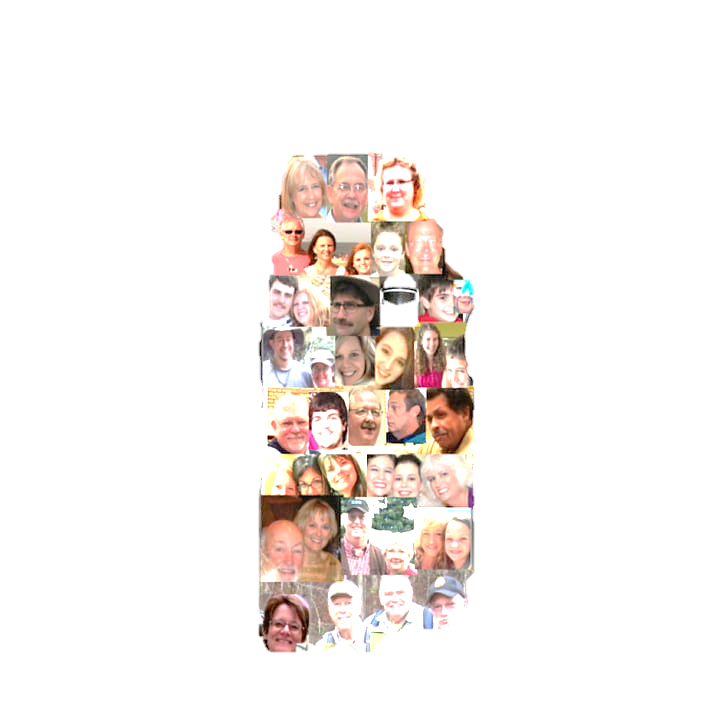 1 klasė
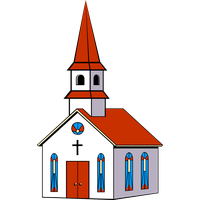 Ką galiu pamatyti bažnyčioje?
Kaip vadinasi diena, kai Jėzus atsiuntė Šv.Dvasią ir gimė Bažnyčia?
Kartojimas 1 klasei
Kas yra Šeštinės?
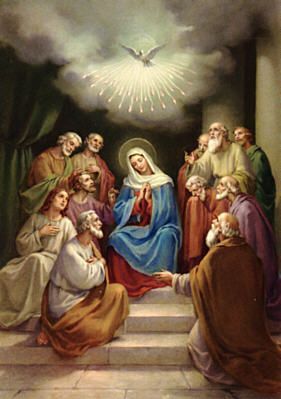 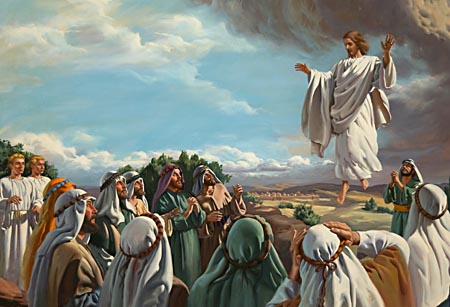 Sekminės
Tema 1 klasei: Kokius dalykus galima pamatyti bažnyčiose?
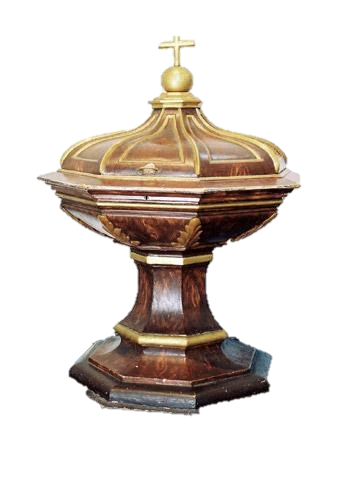 1. Altorius
4. Krikštykla
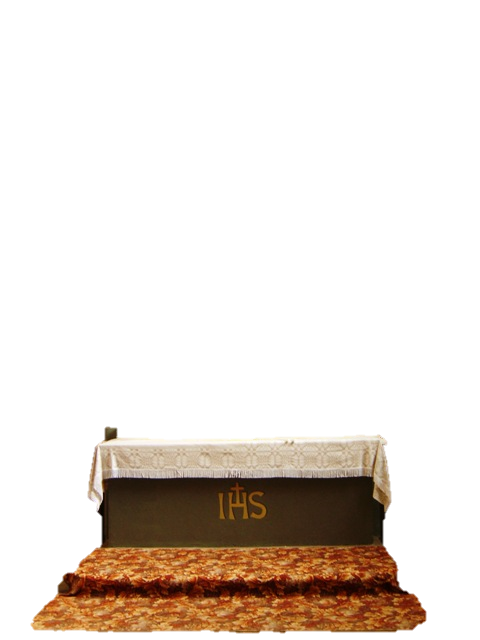 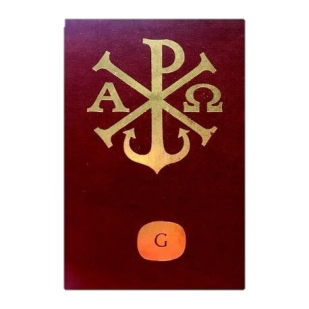 5. Mišiolas
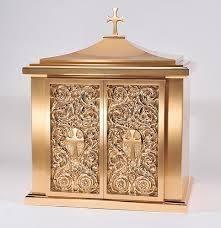 6. Tabernakulis
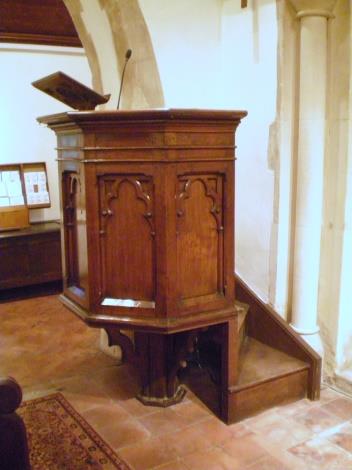 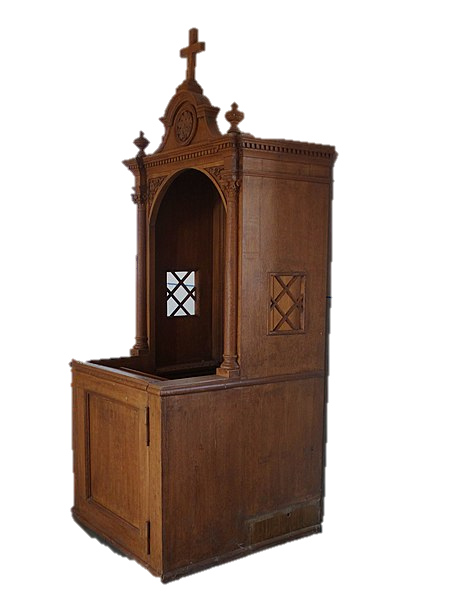 2. Sakykla
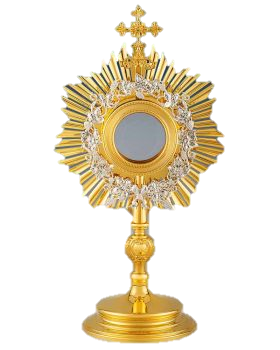 7. Monstrancija
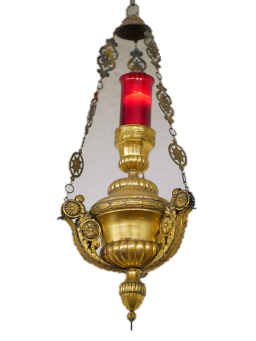 8. Amžinoji lempelė
3. Klausykla
Pabandyk prisiminti pavadinimus!
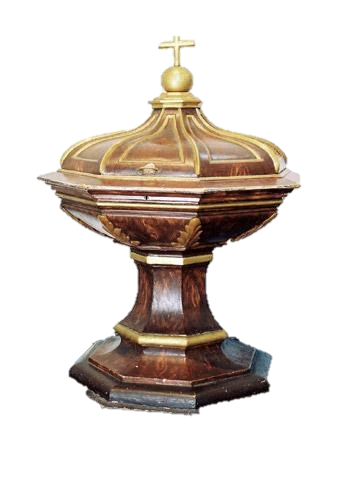 4. Krikštykla
1. Altorius
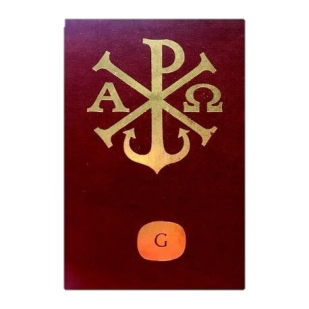 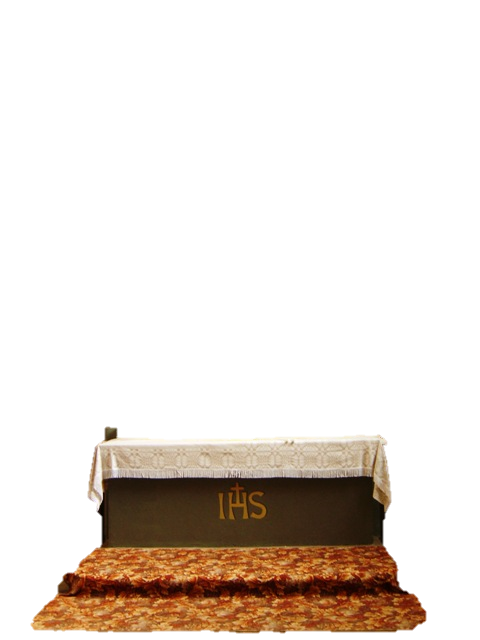 5. Mišiolas
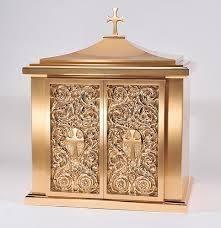 6. Tabernakulis
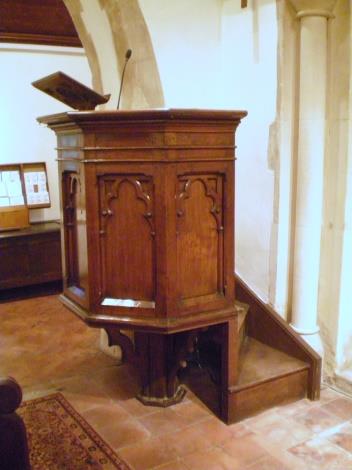 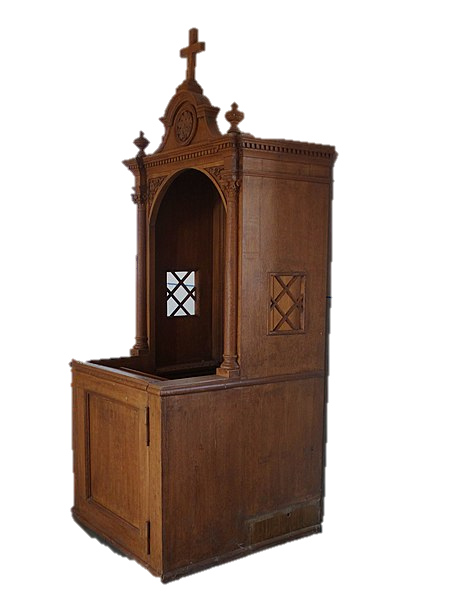 2. Sakykla
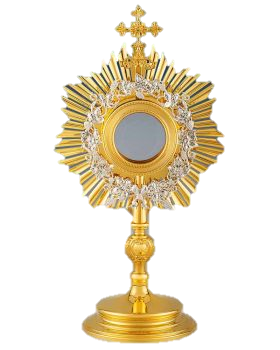 7. Monstrancija
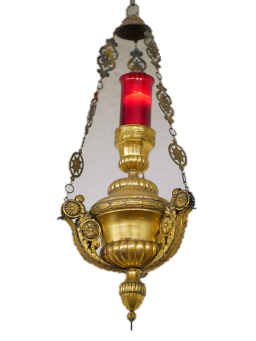 8. Amžinoji lempelė
3. Klausykla
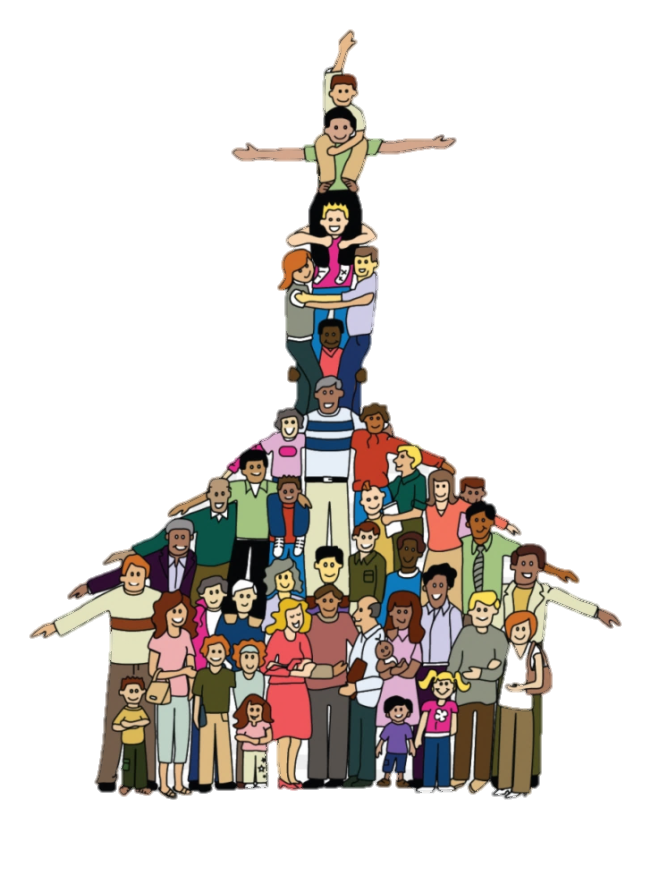 Kada mes tampame Bažnyčios nariais?
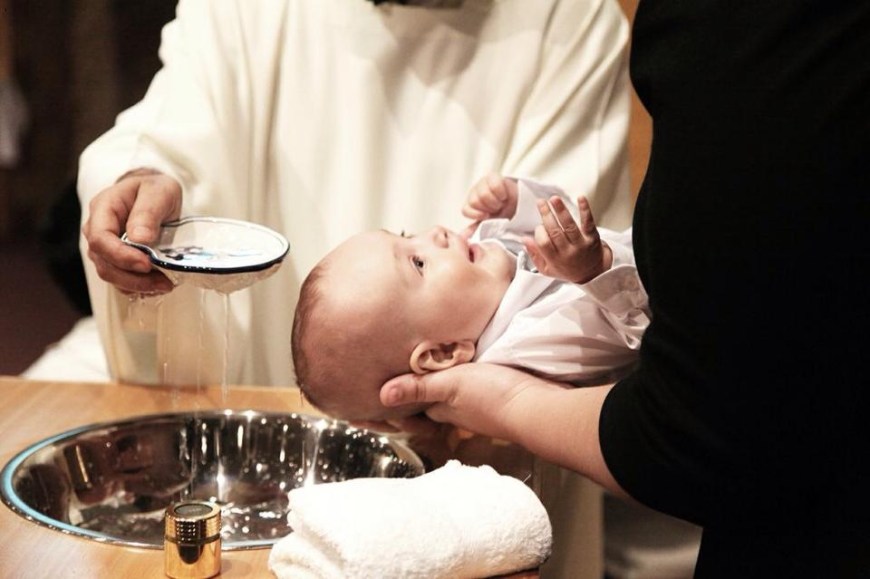 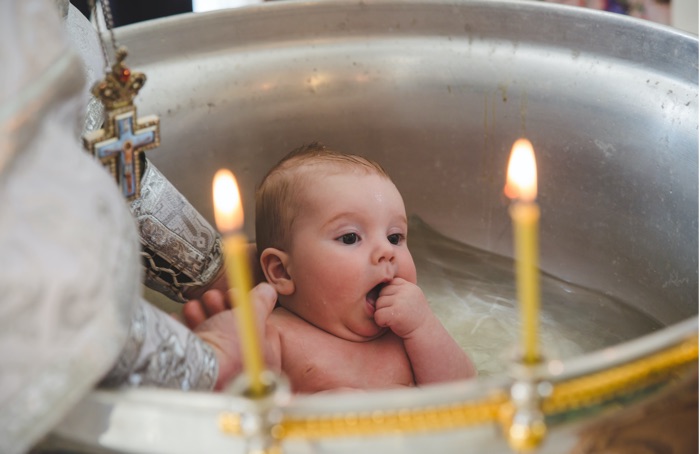 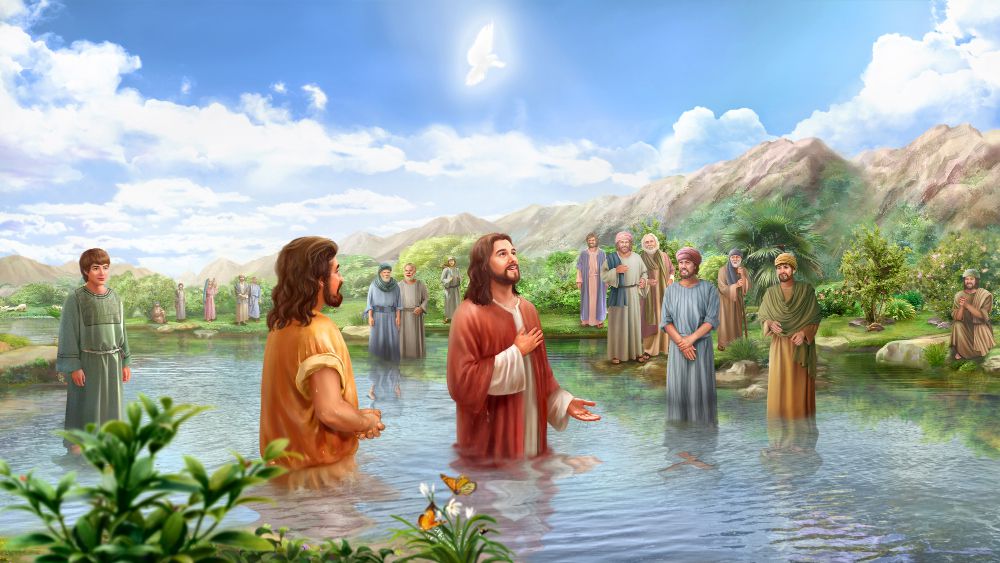 Kai pasikrikštijame!
Koks tavo Krikšto vardas?
Apibendrinimas
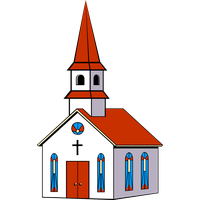 1. Koks dalykas bažnyčioje tau yra įdomiausias, gražiausias?
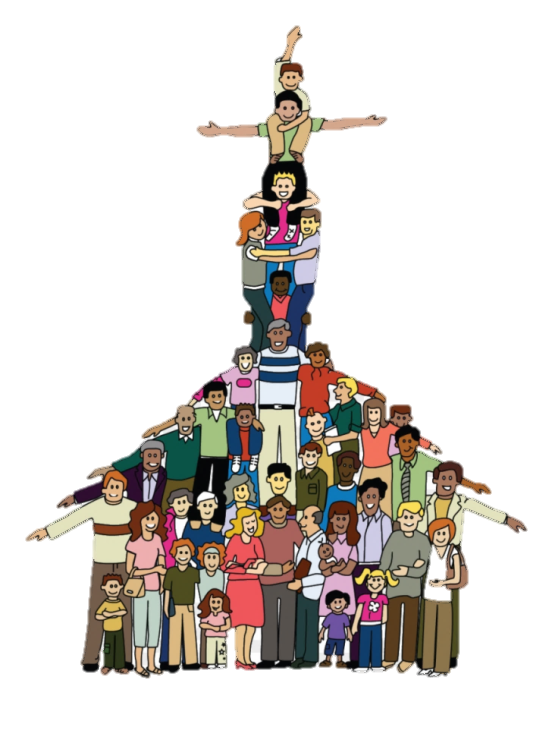 2. Kas sudaro Bažnyčią?
Namų darbams: https://learningapps.org/11959695
Namų darbas 1 klasei
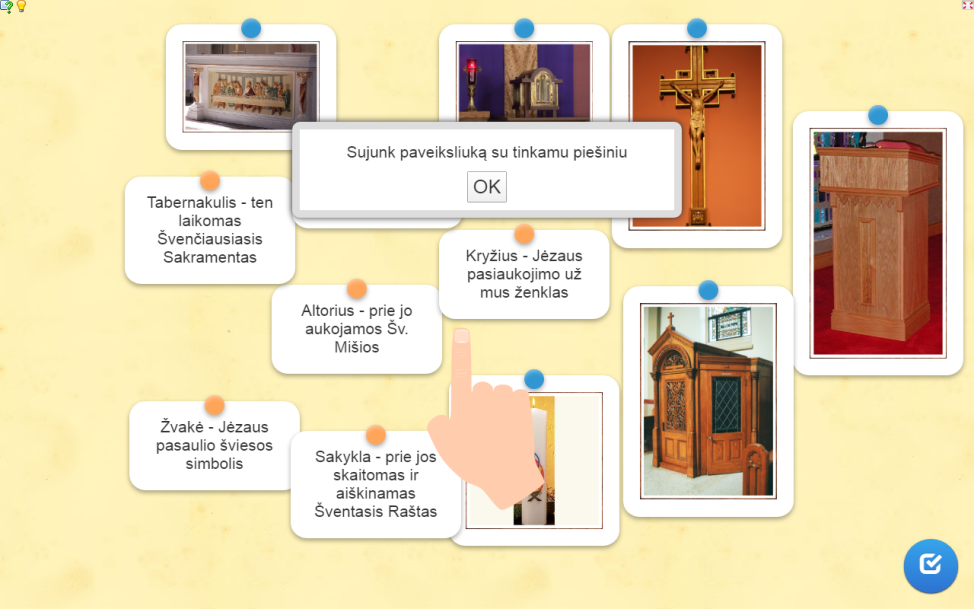 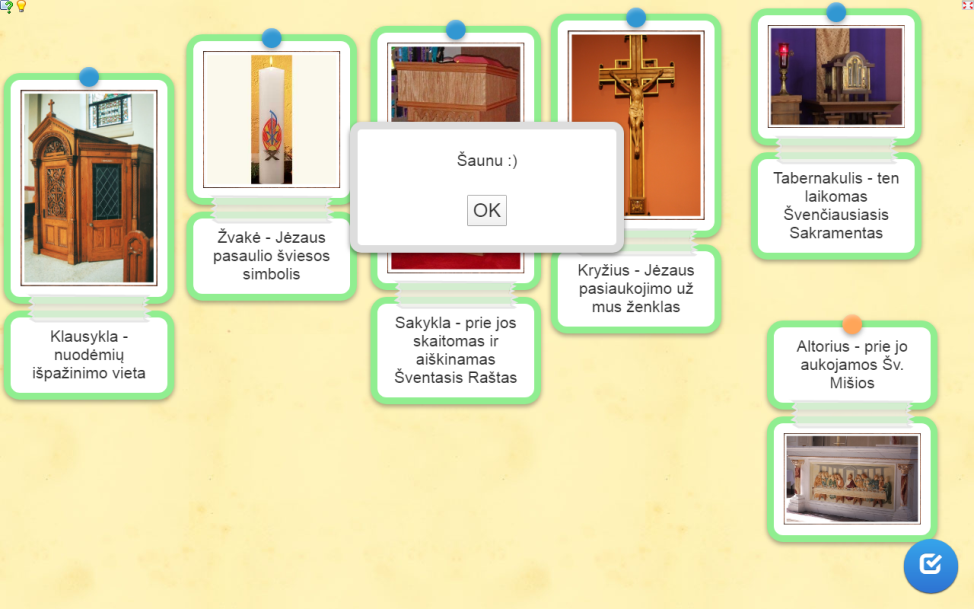 Rasi taip.
Padaryk taip.
https://learningapps.org/11959695
Kryžiažodis norintiems papildomai: https://learningapps.org/11220106